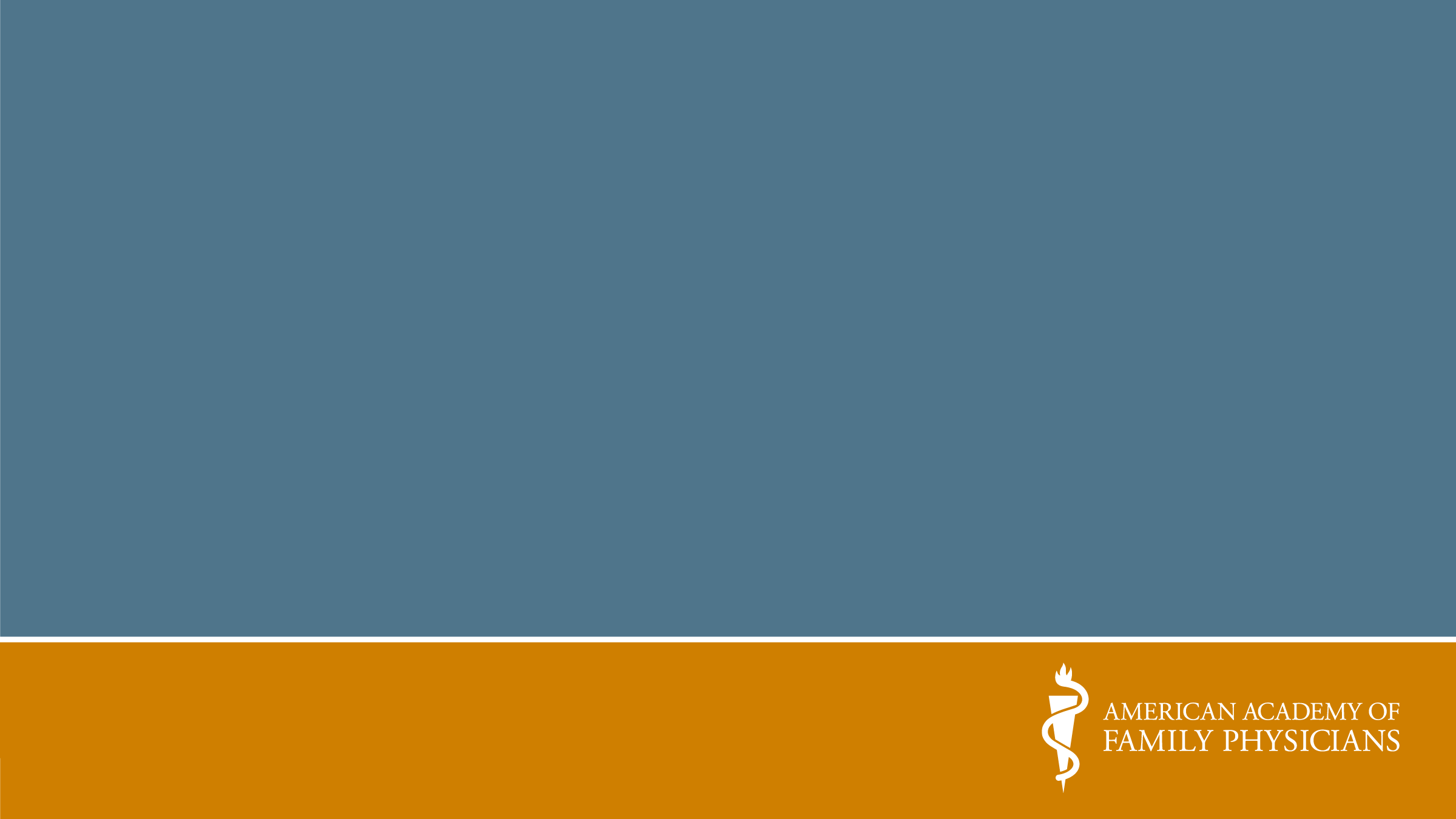 Project-[#]: [Project Title]
Project Kickoff
[Date]
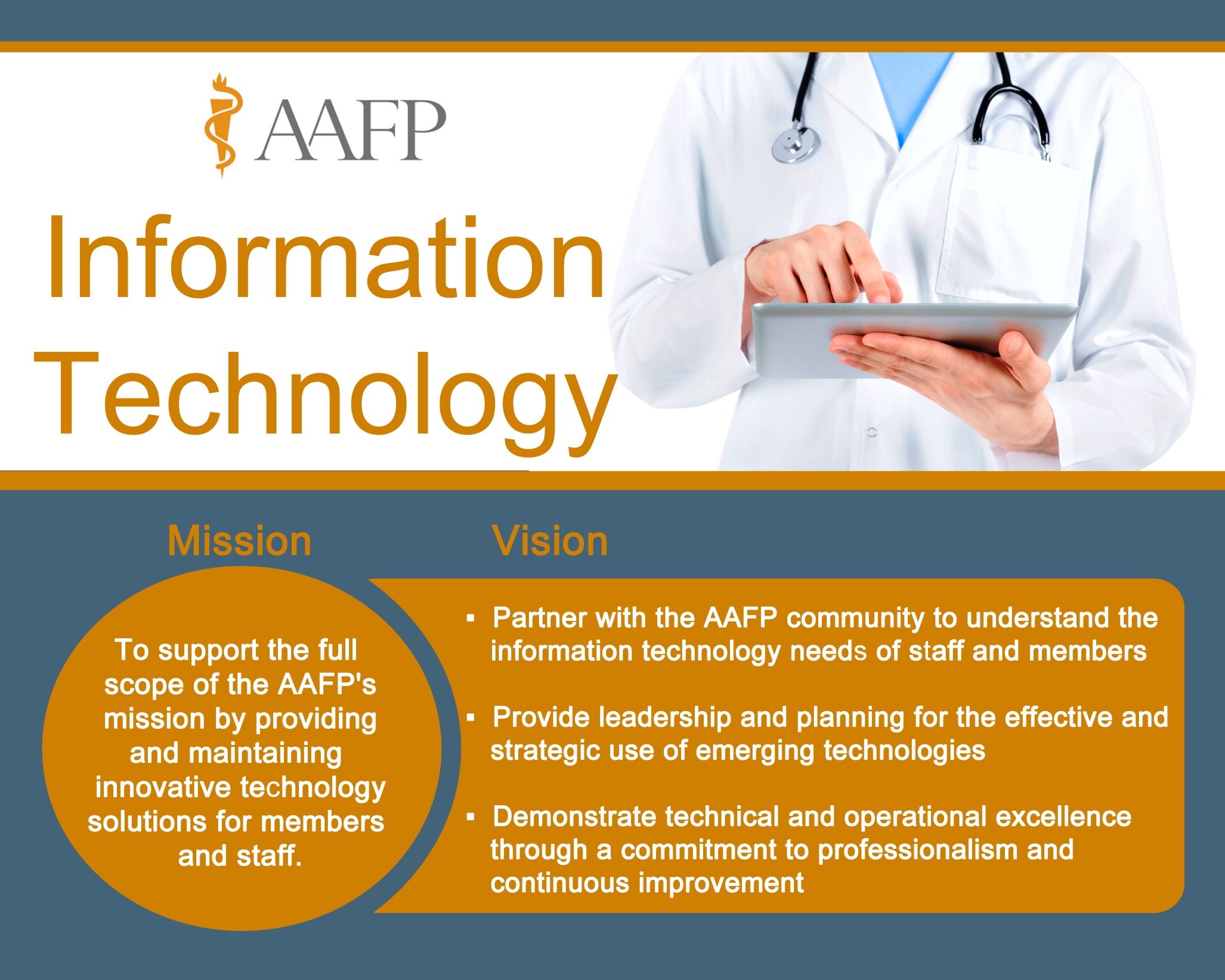 2
Agenda
Background
Project Purpose
Communication Plan
Stakeholders
Communication
Key Dates
Budget
Project Roles
Team Norms
Project Approach
Risks to Project Success
Open Questions
Next Steps
3
Background
[Item]
[Item]
[Item]
4
Project Purpose
Major Objectives
[Item]
[Item]
[Item]
Success Criteria
[Item]
[Item] 
[Item]
5
Communication Plan*
*NOTE: You can use these two Communication Plan slides instead of some of the individual slides that follow, depending on what works best for the project.
Communication Plan
Stakeholders
Executive Sponsor: [Name]
Key Stakeholders
[Name]
[Name]
[Name]
8
Communication
Day-to-day activities documented in JIRA
[link to main JIRA ticket]
“Watchers” will receive automatic updates from JIRA whenever project ticket is updated
[If applicable:]Starting in [month], all stakeholders will receive monthly update on project status via email
IT will ask team members for feedback at conclusion of project so we can improve processes for future projects
9
Key Dates
Milestone				Date		
[Item]					March 1, 2015
[Item] 					July 1, 2015
[Item] 					November 1, 2015
[Item] 					July 1, 2016
10
Budget
[Item]
[Item]
[Item]
11
Project Roles
Project Team
Name	     		Responsibility			Division	
[Name]			[Primary Responsibility]		[Division Name]
[Name]			[Primary Responsibility]		[Division Name]
[Name]			[Primary Responsibility]		[Division Name]
12
Project Roles
Key Contributors
Pulled in as needed to work on specific phases/tasks
Name	     		Responsibility			Division	
[Name]			[Primary Responsibility]		[Division Name]
[Name]			[Primary Responsibility]		[Division Name]
[Name]			[Primary Responsibility]		[Division Name]
13
Team Norms
Team members unable to attend a meeting are responsible for providing updates and input prior to the meeting
Team members share responsibility for the success of the project
Team will operate under the principle “If you oppose, propose”
Issues that cannot be resolved by the team will be escalated by the project manager to the executive sponsor
[If meeting times/frequency are known, include that information]
[Consider addressing how you want team members to report absences and communicate planned time off]
[Add other items if needed]
14
Project Approach
[Given our focus on Agile going forward, this template includes information about Agile only; replace/modify this info as needed]
[Info about Agile is intended only as high-level overview; you will need to provide more detail later as the team begins working together]
[This template includes two visual representations of Agile process; choose the one with the level of detail you prefer and delete the other one]
15
Project Approach
Project team will follow principles of Agile software development
What does that mean?
Expressing requirements in simple statements (called “user stories”)
Setting clear priorities
Following strict cycle of releases (called “sprints”)
Collaborating closely on project tasks
Reviewing results regularly and adjusting plans based on feedback
Committing to process improvement
16
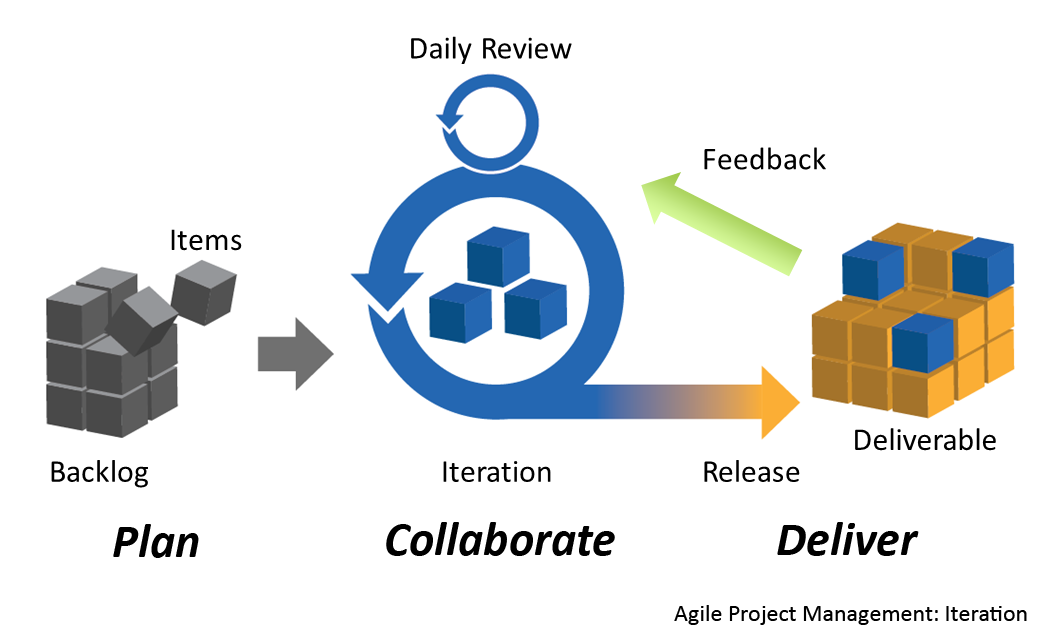 17
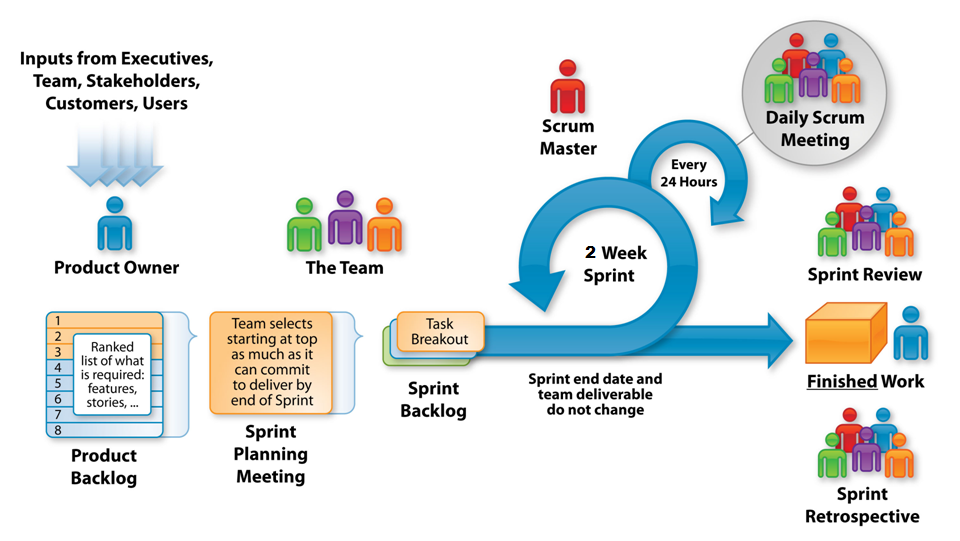 18
Risks to Project Success
[Item]
[Item]
[Item]
19
Open Questions
[Item]
[Item]
[Item]
20
Next Steps
[Item]
[Item]
[Item]
21
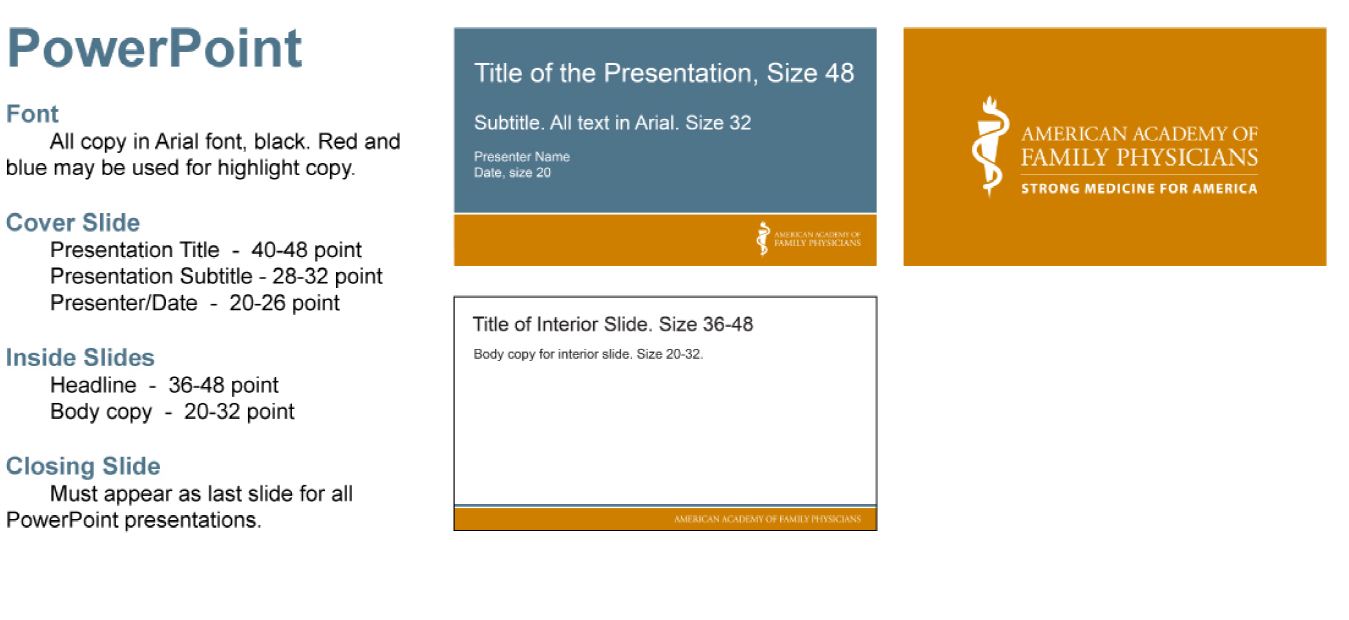 23
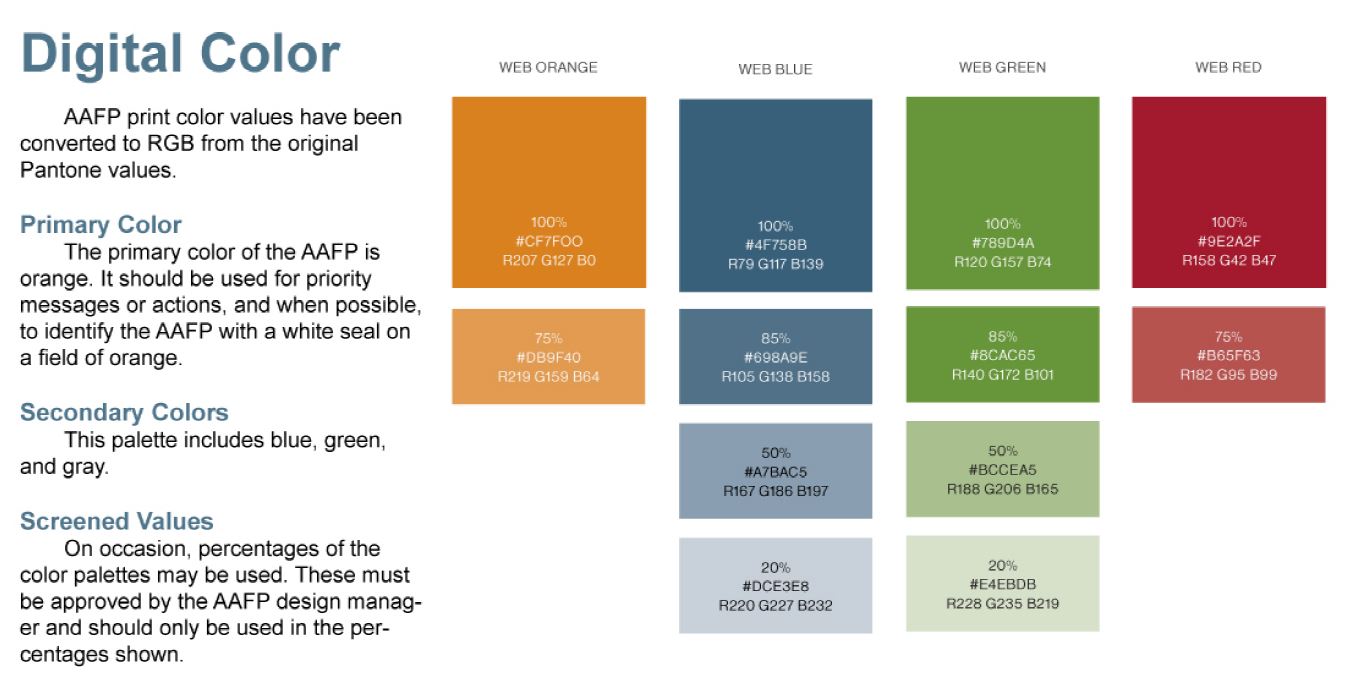 24
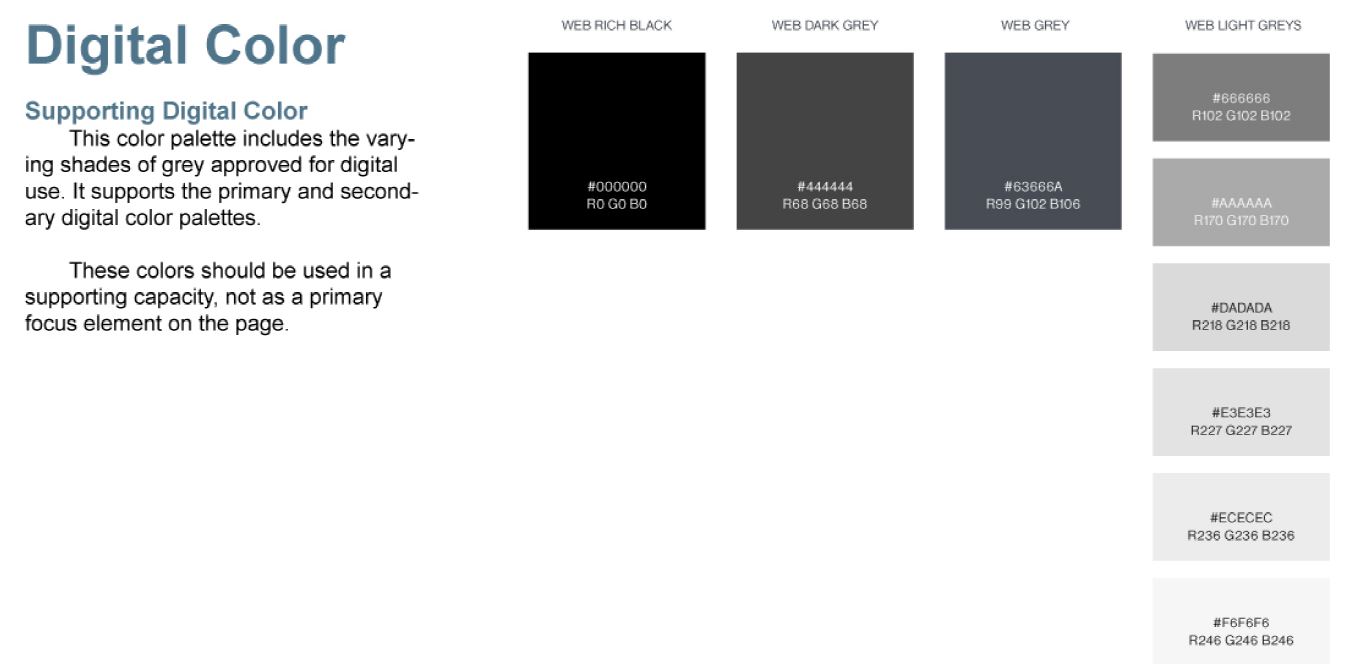 25